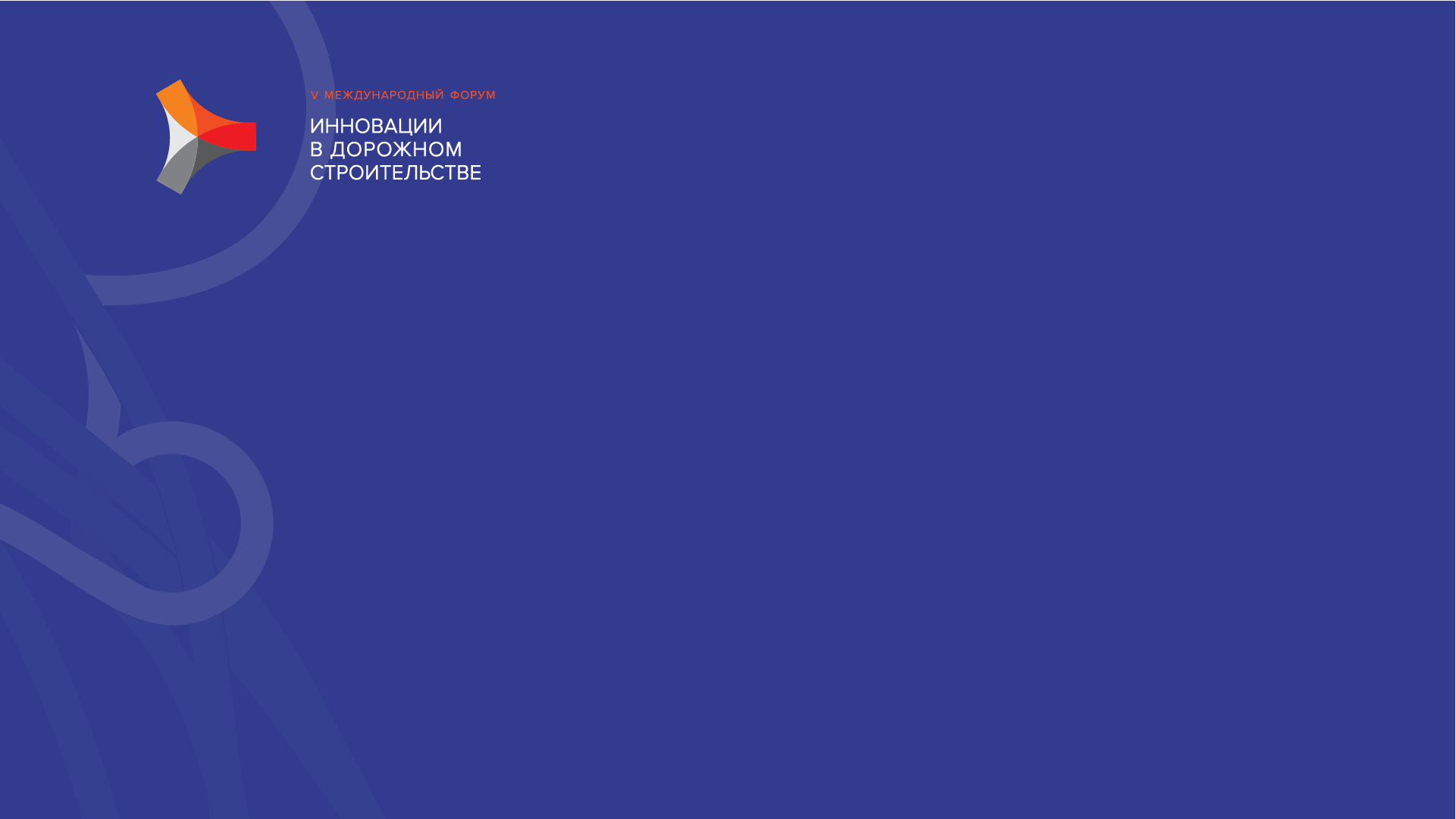 "Опыт применения оборудования Topcon в дорожно-строительной отрасли"
Илья Букреев
ГЕОСТРОЙИЗЫСКАНИЯ
Тот кто строит дорогу
Где строить?

Где начинать?

Где заканчивать?

Выше или ниже?

Шире или уже?

Правильно-ли построили?
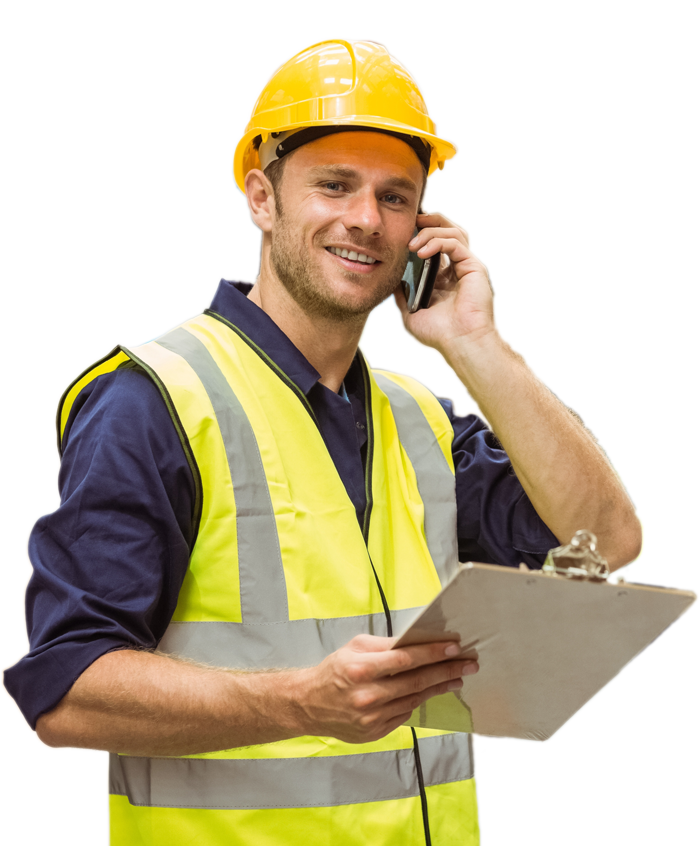 Главное - Точная 3D Позиция
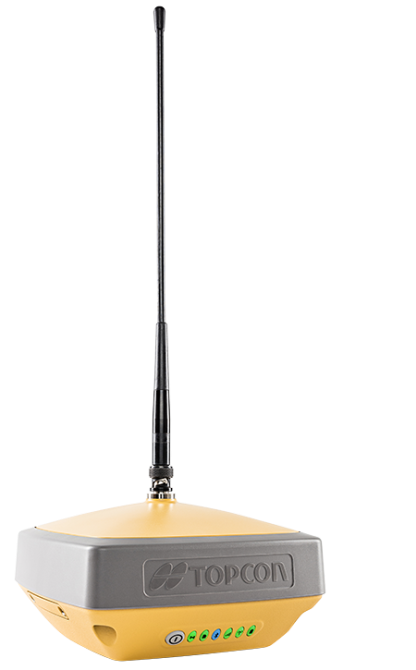 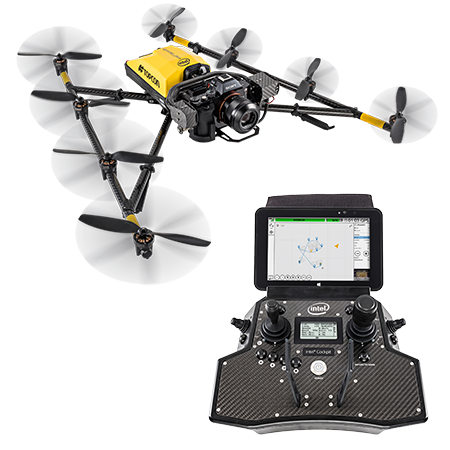 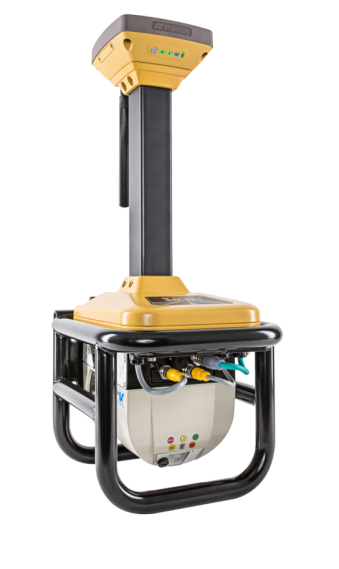 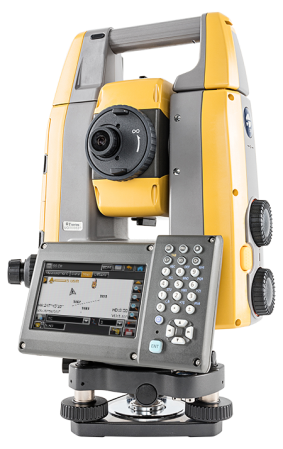 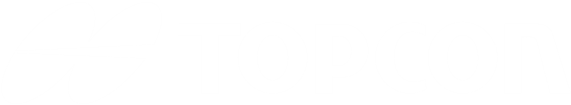 Решения для геодезического обеспечения дорожного строительства и ремонта на всех стадиях жизненного цикла
Техника – основной инструмент!
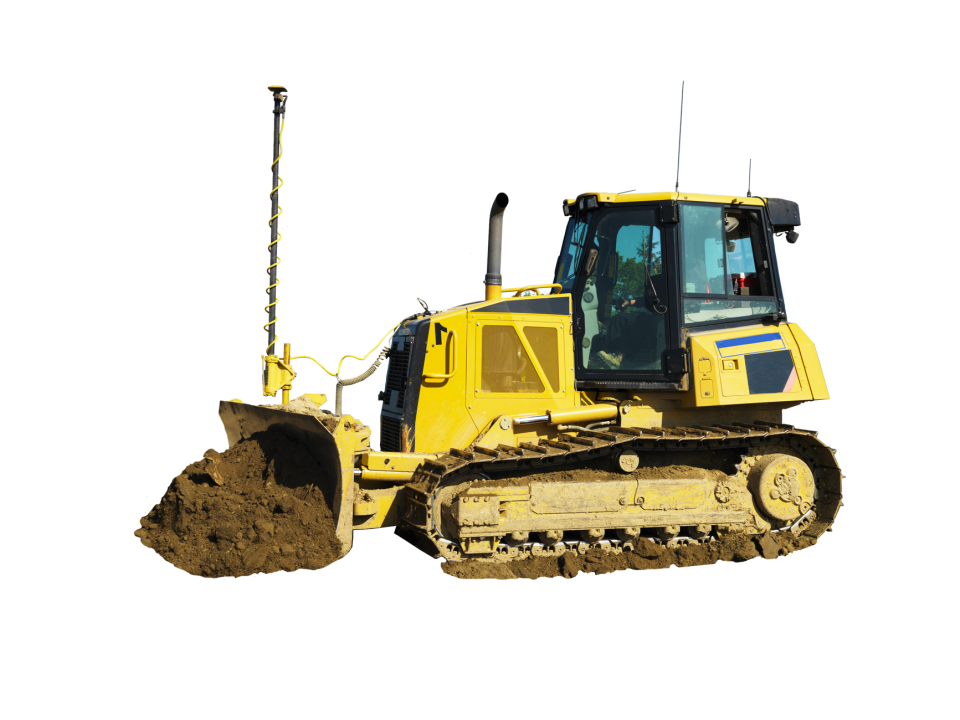 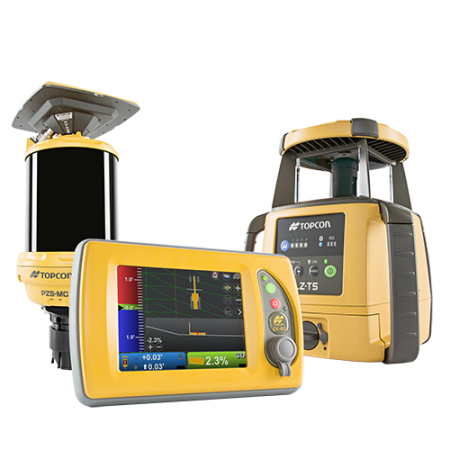 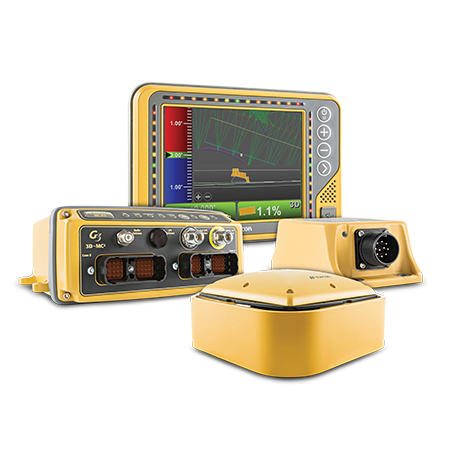 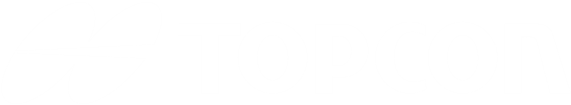 Автоматические и индикаторные системы нивелирования для основных видов строительной техники
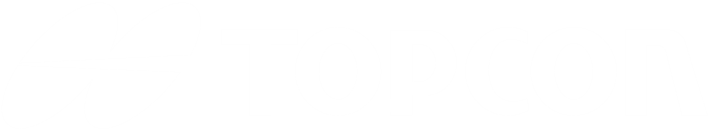 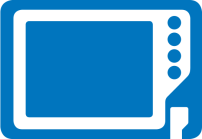 3D GPS
3D LPS
2D
20%
10%
70%
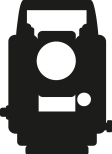 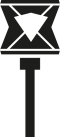 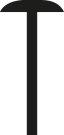 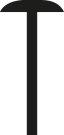 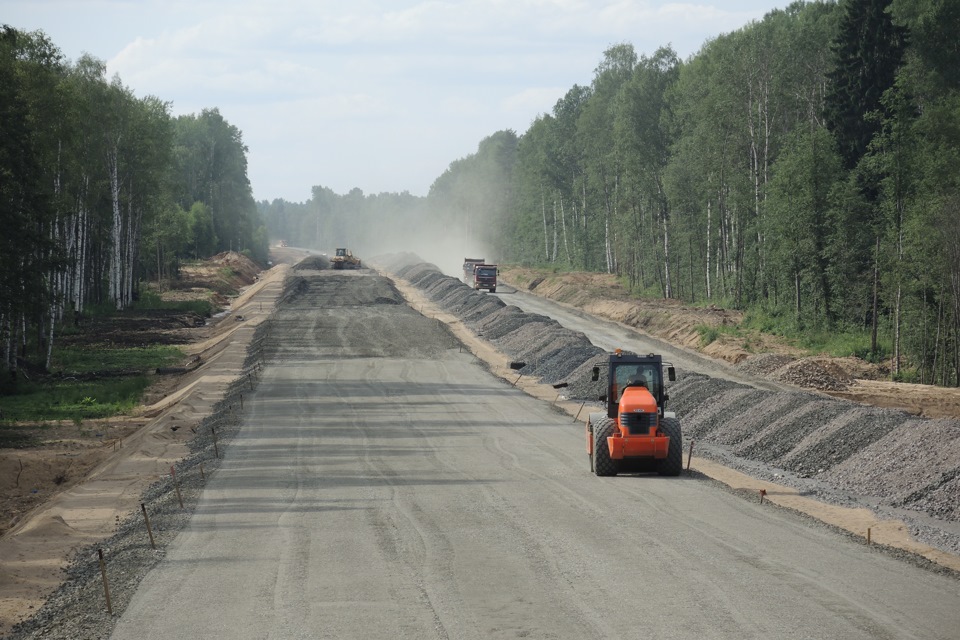 Новое 
строительство
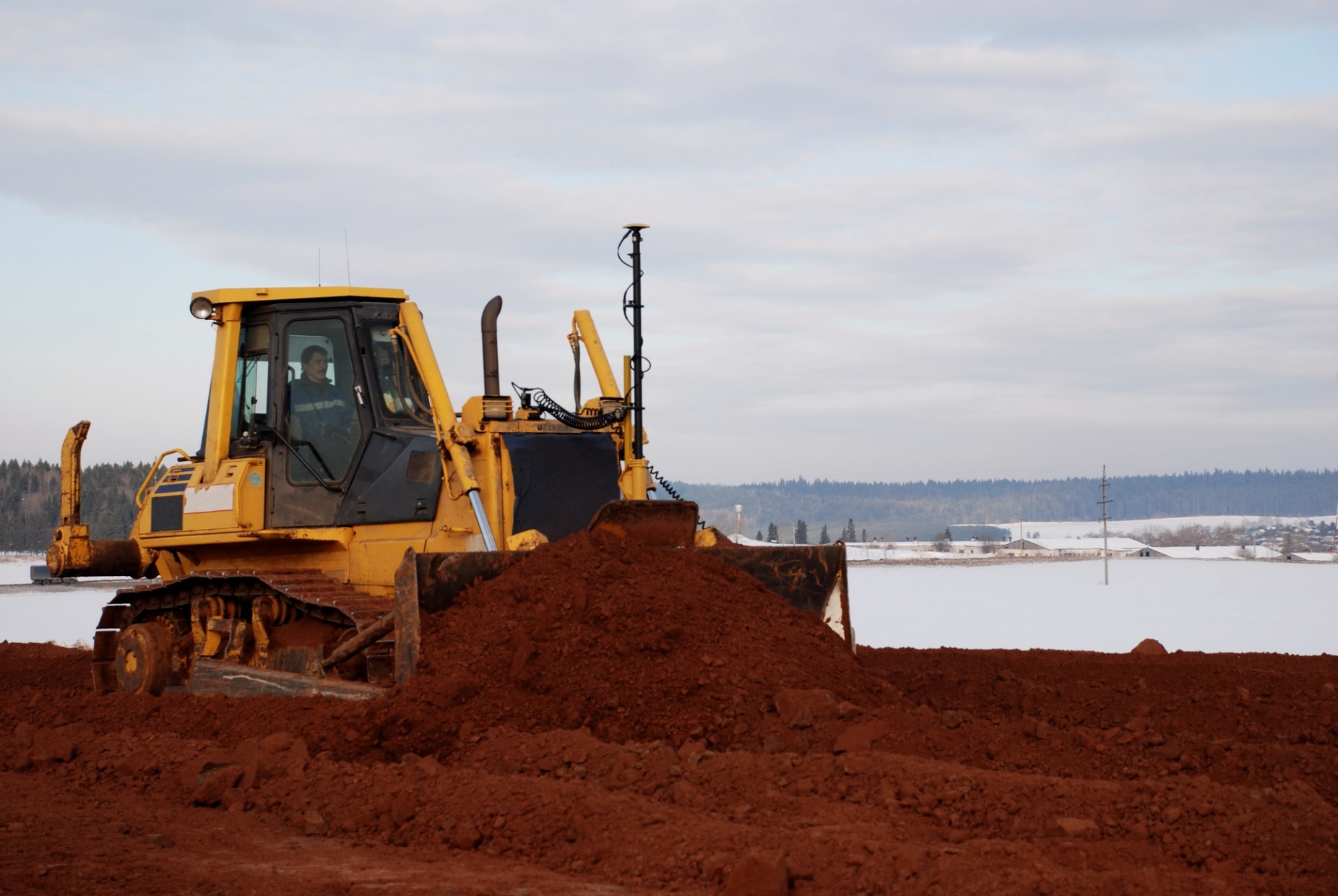 Земляное основание
Использование 3D
 с нулевого цикла
Быстрое возведение земляного полотна
Ускорение работы
 в 2 и более раз
Равномерность толщин 
при послойной отсыпке
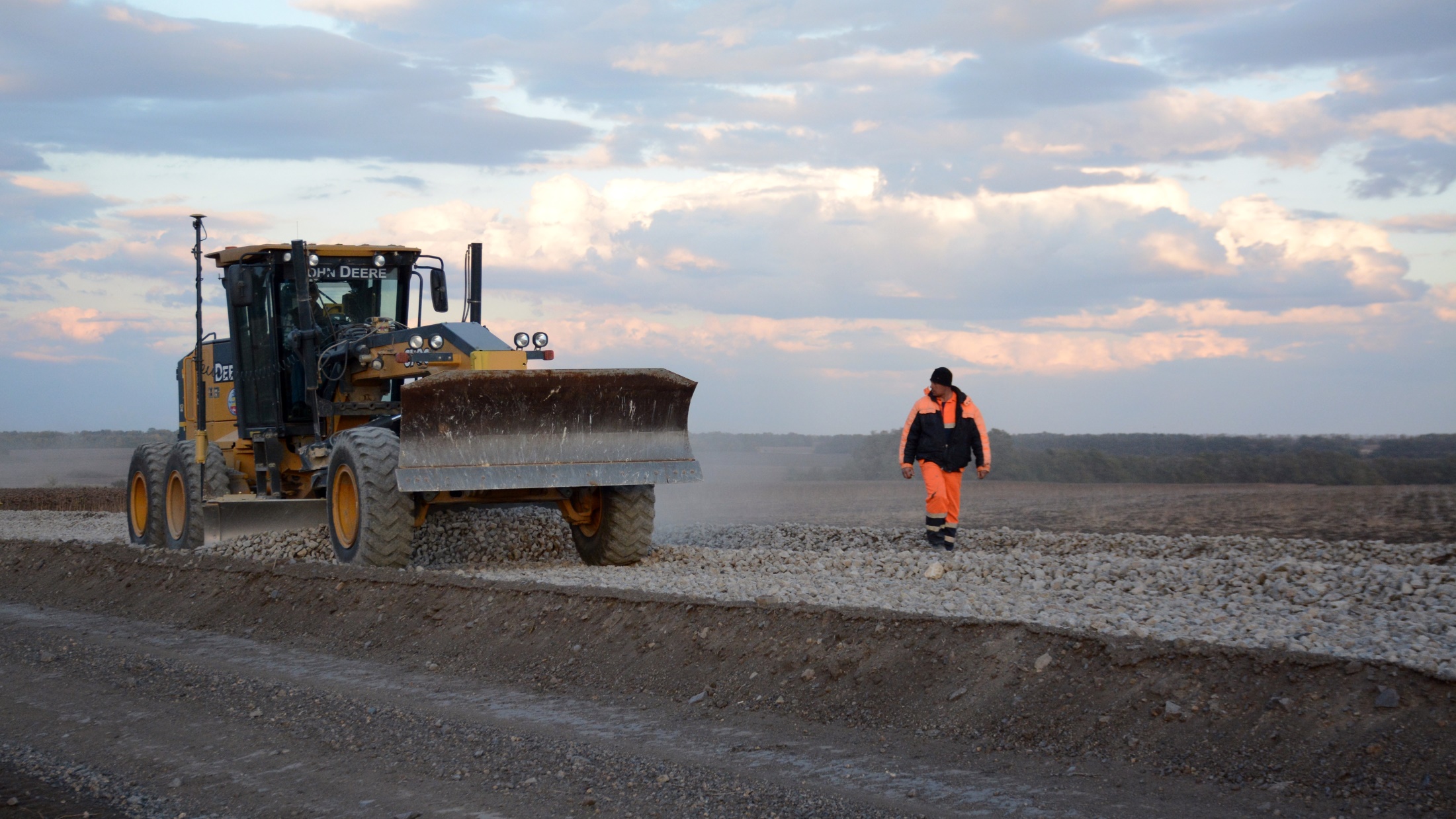 Дорожная одежда
Гарантия попадания в необходимые допуски
Снижение количества проходов техники
Финишная планировка без остановок  для контроля
Исключение перерасхода асфальта в  дальнейшем
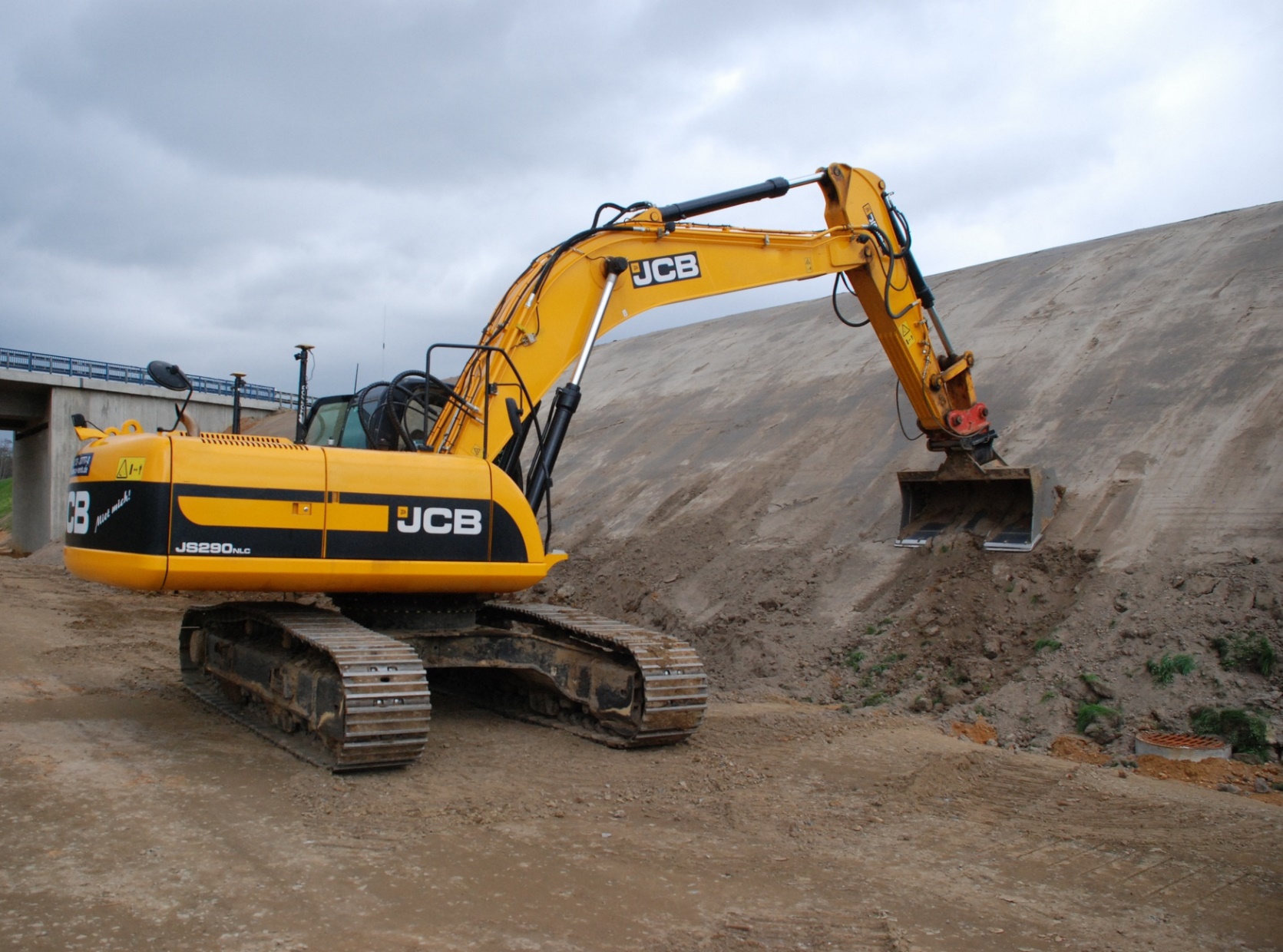 Откосы
Вынос в натуру бровки 
самой машиной
Полное соответствие
 проектным уклонам
Точная работа на откосах 
с переменным уклоном
Работа с наклонными и поворотными ковшами
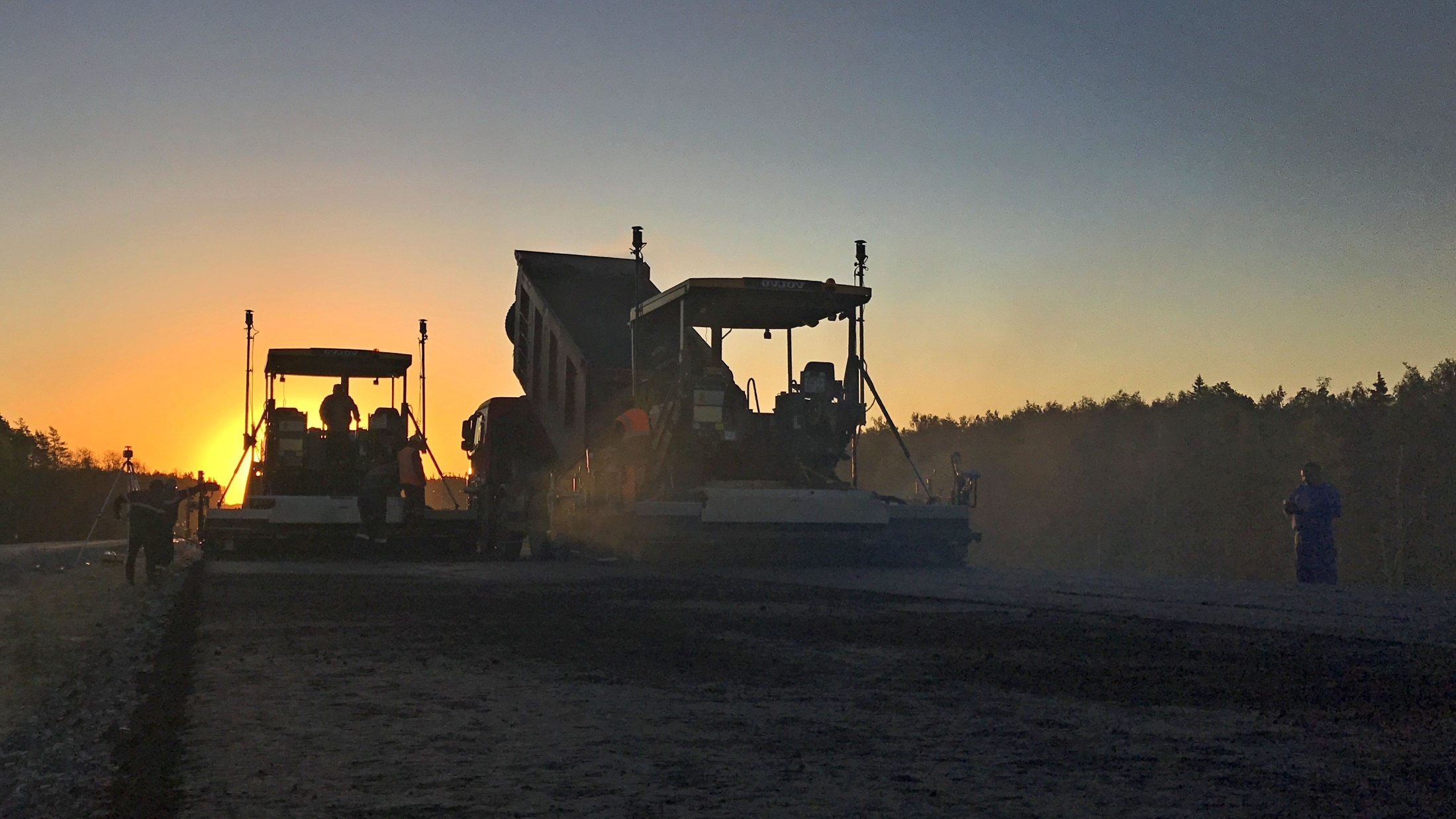 Асфальт
Укладка в соответствии с проектными отметками
Высокая ровность уже
 на первых слоях
Уход от необходимости установки струны
Постоянный 3D контроль
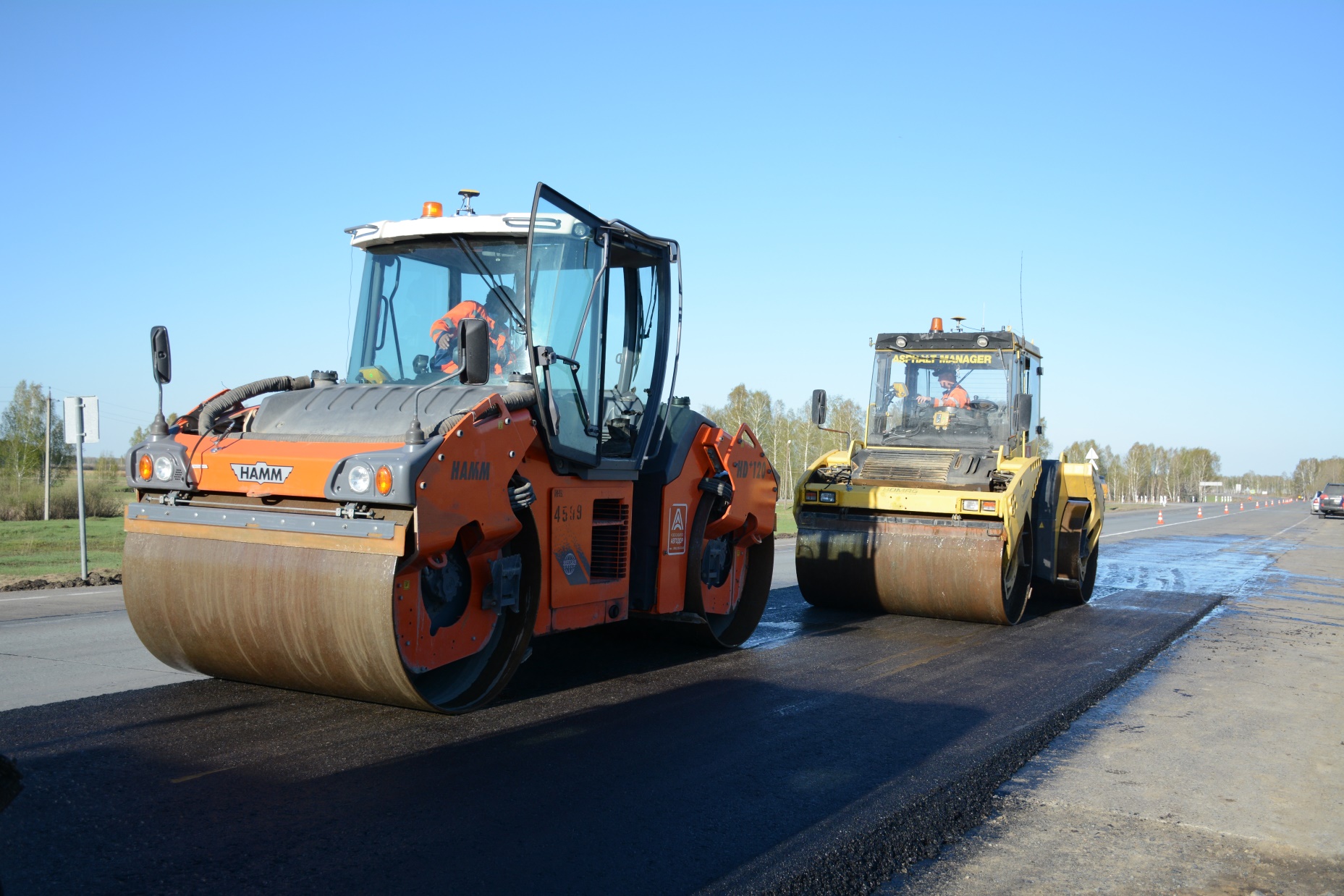 Уплотнение
Счетчик и индикация количества проходов
Контроль значений температуры и вибрации
Контроль относительной жесткости
Формирование карты уплотнения
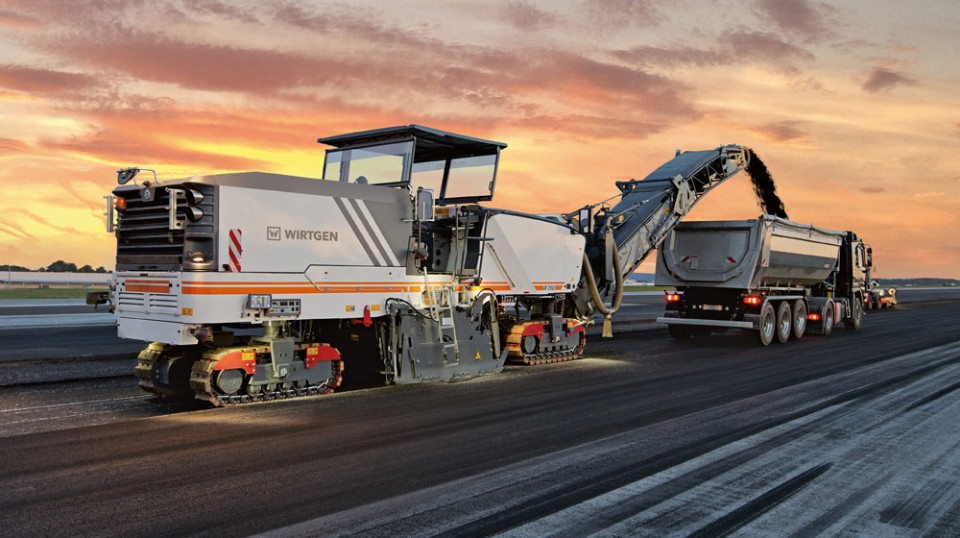 Дорожный
Ремонт
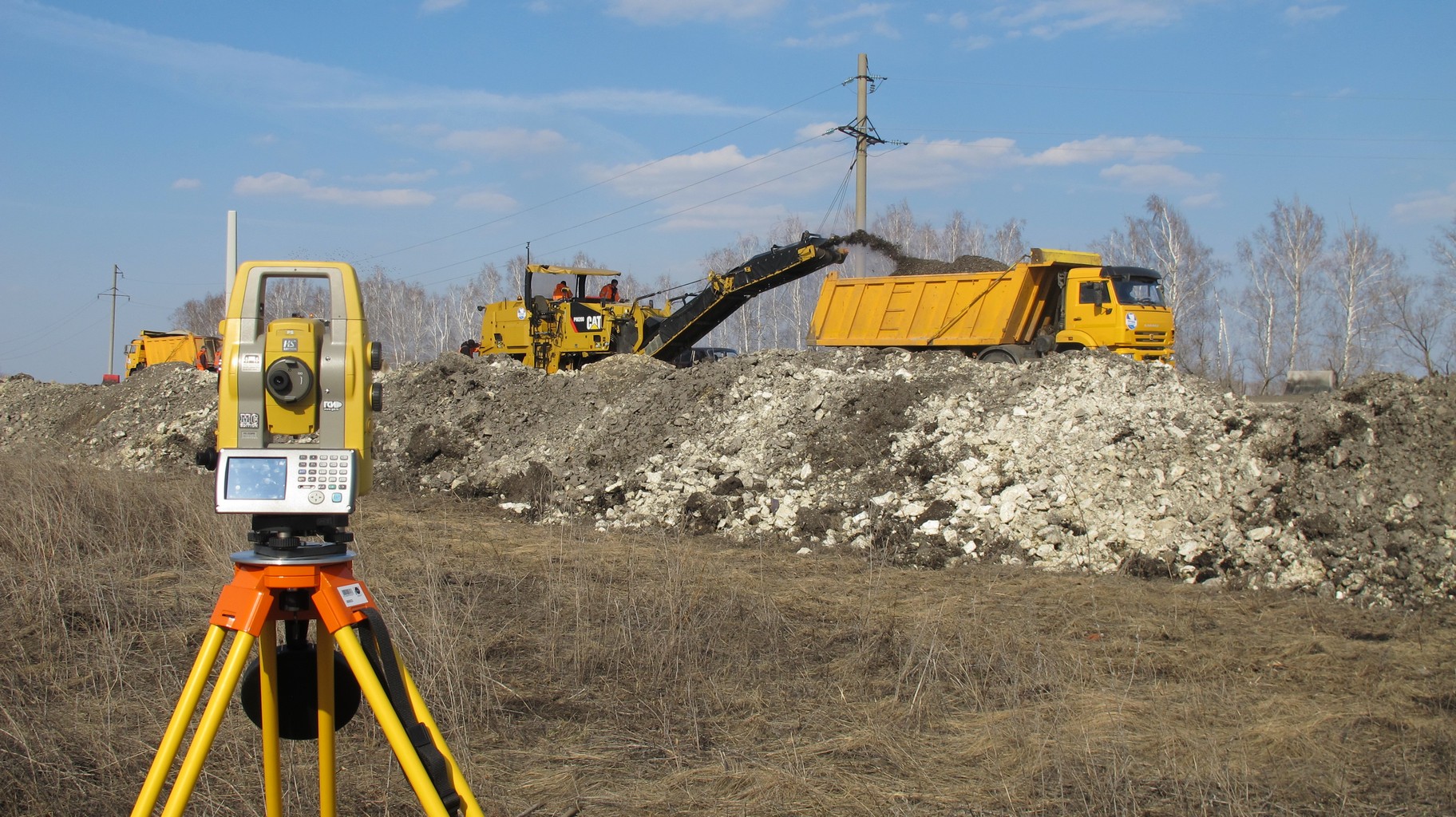 Холодное Фрезерование
Идеальная ровность для укладки асфальта
Отсутствие необходимости установки струны
Отсутствие подписей на  асфальте
Мобильность при работе на небольших участках
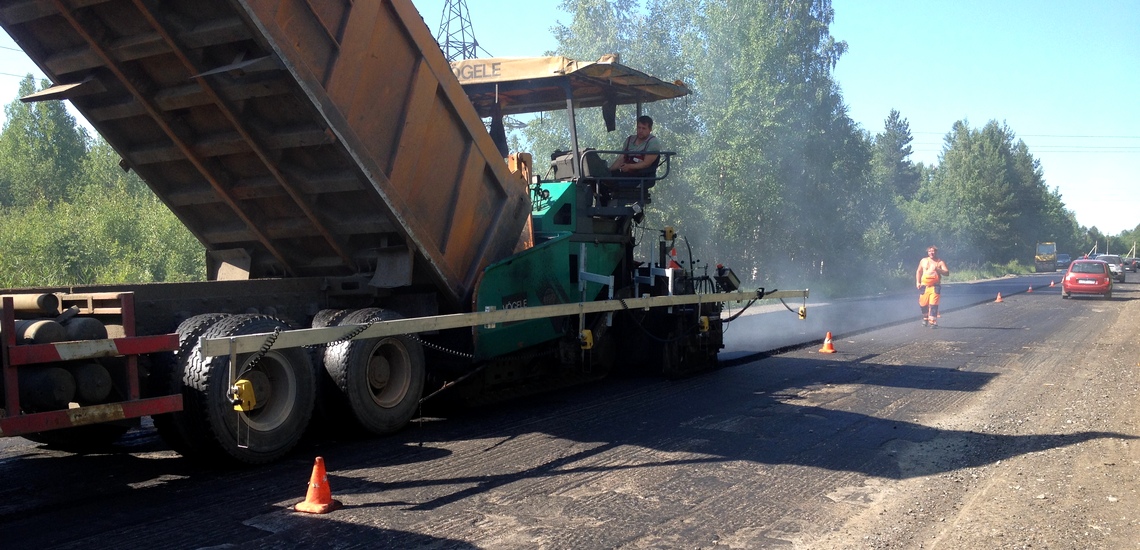 Асфальт
3D и 2D системы
Усредняющая система Topcon SAS
Сглаживание продольного профиля
Работа с различными толщинами асфальта
Ресайклинг
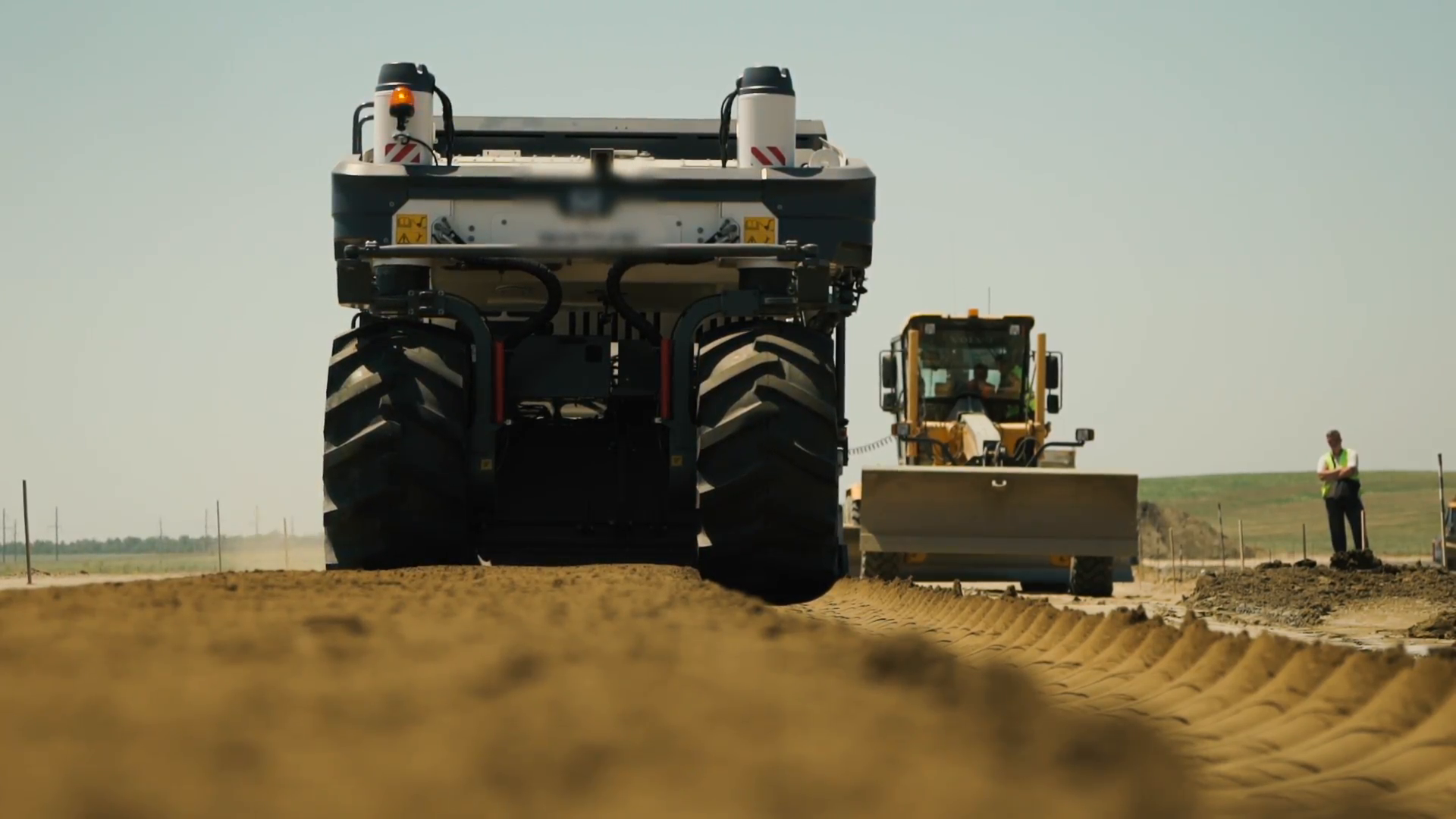 Точное профилирование материала грейдером
Возможность работы в отметках
Работа на всех марках грейдеров
Профилирование
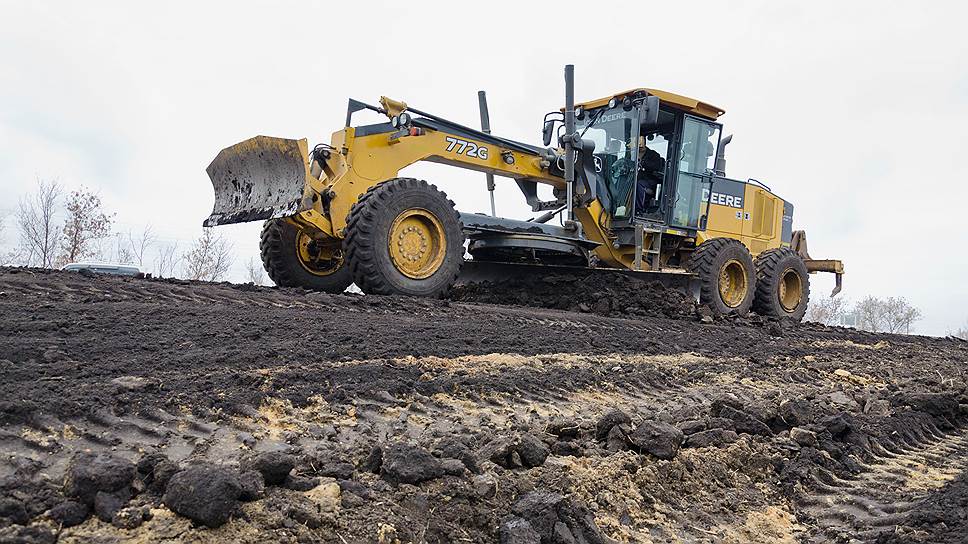 Автоматический контроль поперечного уклона
Учёт поворота отвала
Учёт продольного наклона машины
Точное соответствие нормативному состоянию
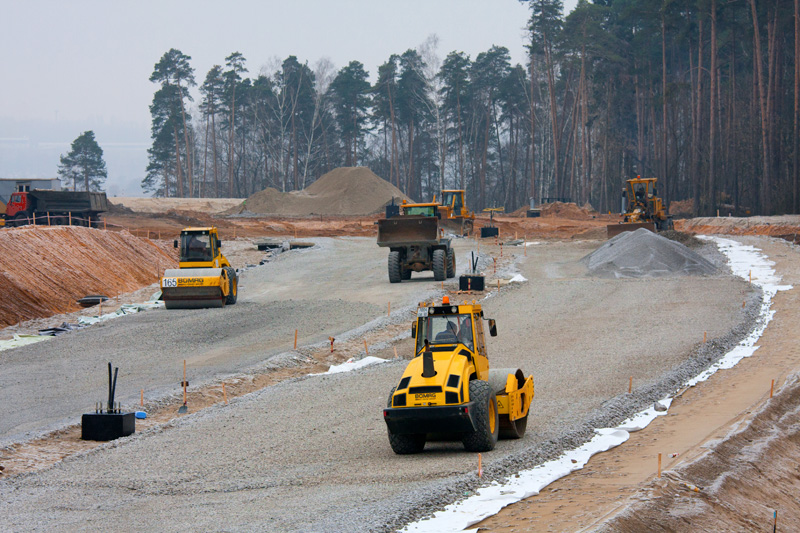 Основные 
объекты
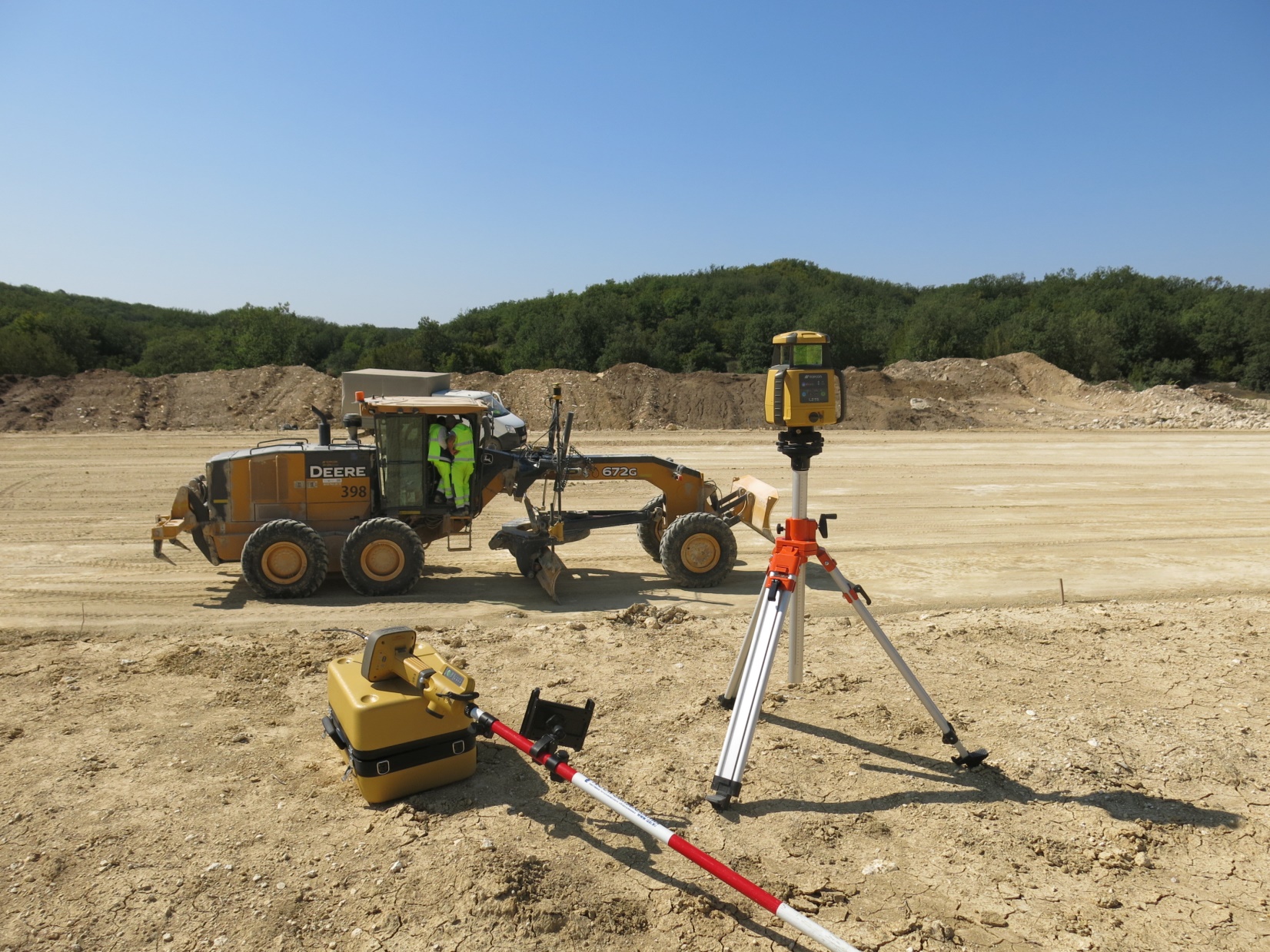 «ТАВРИДА»
Около 35 единиц с 3D системами
Бульдозеры, грейдеры, экскаваторы, 
асфальтоукладчики
Технологии:
 ГНСС, mmGPS, LPS
Круглосуточный сервис
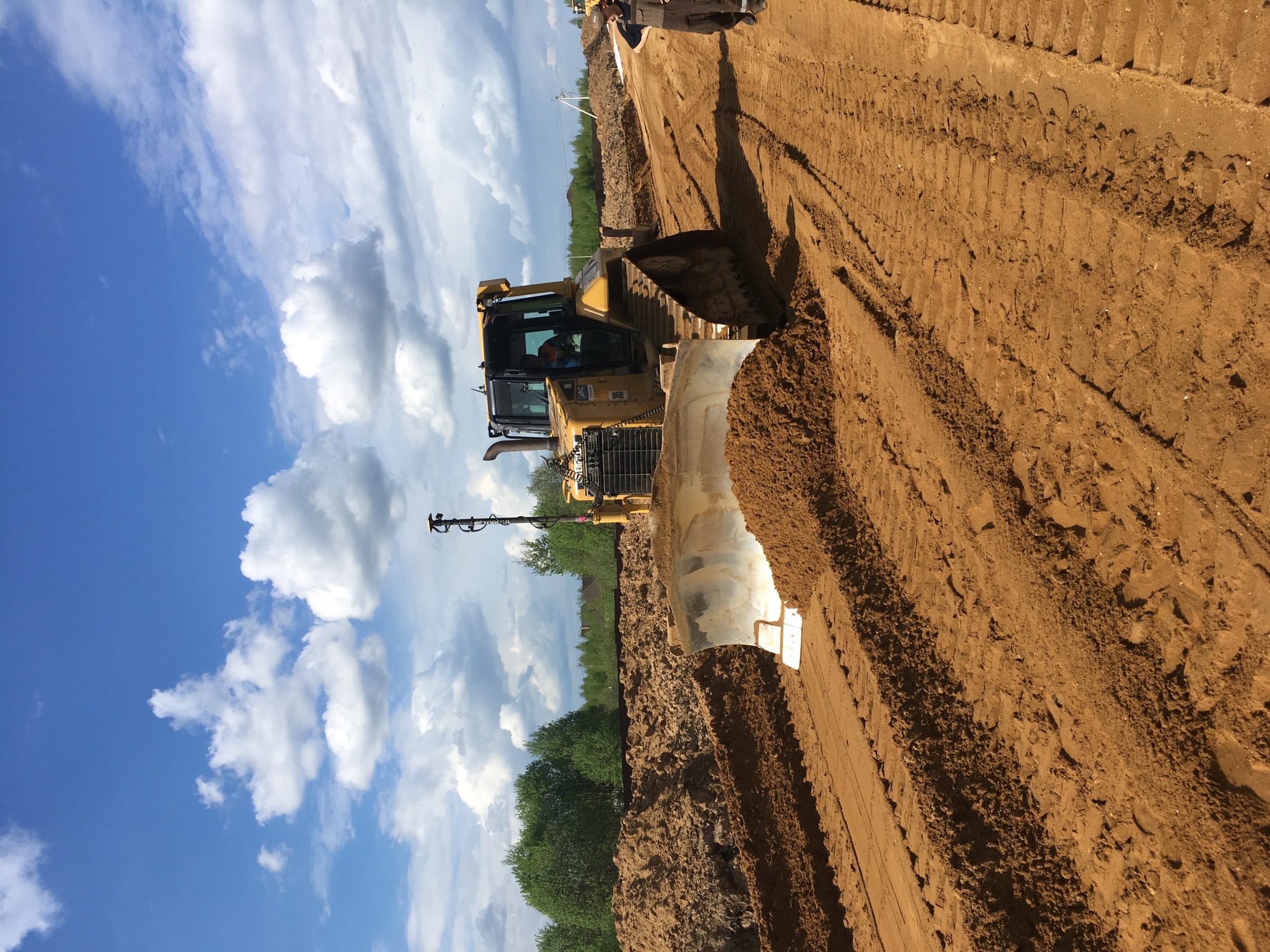 ЦКАД
Около 25 единиц с 3D системами
Бульдозеры, грейдеры, экскаваторы, 
асфальтоукладчики
Технологии:
 ГНСС, mmGPS, LPS
Круглосуточный сервис
«Обход Анапы»
5 единиц
 оснащенных 3D
Бульдозеры, грейдеры
Быстрый и безопасный  способ сбора данных
Подробная информация о состоянии поверхности
M11 «Москва – Санкт-Петербург»
Около 10 единиц техники
Идеальная компоновка для дорожных работ
Быстрый и безопасный  способ сбора данных
Подробная информация о состоянии поверхности